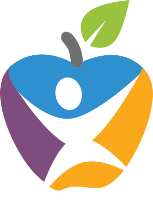 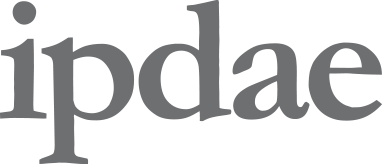 INSTITUTE FOR THE PROFESSIONAL
DEVELOPMENT OF ADULT EDUCATORS
What’s My Standard?
www.floridaipdae.org
This training event is supported with federal funds as appropriated to the Florida Department of Education, Division of Career and Adult Education for the provision of state leadership professional development activities.
[Speaker Notes: Key Points

The first slide should always include the title, the url for Florida IPDAE, and the phrase: This training event is supported with federal funds as appropriated to the Florida Department of Education, Division of Career and Adult Education for the provision of state leadership professional development activities. 

Century Gothic is the preferred font to be used. The title should use a minimum font size of 36. You may wish to use an alternate font – Arial or Calibri.]
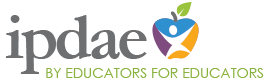 What’s My Standard?
CCR.RE.ABE.8

Delineate and evaluate the argument and specific claims in a text, including the validity of the reasoning as well as the relevance and sufficiency of the evidence.
©2014 IPDAE. All rights reserved. All content in this presentation is the proprietary property of The Institute for the Professional Development of Adult Educators
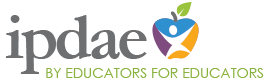 What’s My Standard?
CCR.WR.ABE.4

Produce clear and coherent writing in which the development, organization, and style are appropriate to ask, purpose, and audience.
2018 The Institute for the Professional Development of Adult Educators
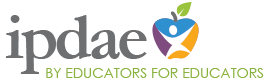 What’s My Standard?
CCR.RE.ABE.2

Determine central ideas or themes of a text and analyze their development; summarize the key supporting details and ideas.
2018 The Institute for the Professional Development of Adult Educators
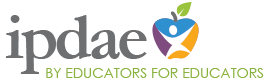 What’s My Standard?
CCR.RF.ABE.3

Read with sufficient accuracy and fluency to support comprehension.
2018 The Institute for the Professional Development of Adult Educators
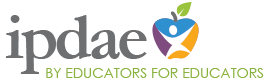 What’s My Standard?
CCR.LA.ABE.5

Demonstrate understanding of figurative language, word relationships, and nuances of word meanings.
2018 The Institute for the Professional Development of Adult Educators
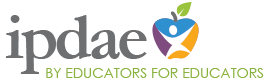 What’s My Standard?
CCR.SL.ABE.3

Evaluate a speaker’s point of view, reasoning, and use of evidence and rhetoric.
2018 The Institute for the Professional Development of Adult Educators
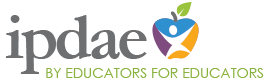 What’s My Standard?
CCR.LA.ABE.5

Demonstrate understanding of figurative language, word relationships, and nuances of word meanings.
2018 The Institute for the Professional Development of Adult Educators
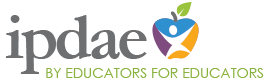 What’s My Standard?
CCR.WR.ABE.4

Produce clear and coherent writing in which the development, organization, and style are appropriate to ask, purpose, and audience.
2018 The Institute for the Professional Development of Adult Educators
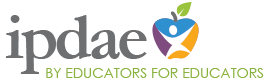 What’s My Standard?
CCR.RE.ABE.5

Analyze the structure of texts, including how specific sentences, paragraphs, and larger portions of the text (e.g., a section, chapter, scene, or stanza) relate to each other and the whole.
2018 The Institute for the Professional Development of Adult Educators